Registro de Necesidades Educativas EspecialesR-NEE
I. Público objetivo
I. Evaluaciones estandarizadas y estudiantes con NEE
¿Por qué es importante la participación de estudiantes con NEE en las evaluaciones estandarizadas de logros de aprendizaje?
Porque los estudiantes tienen derecho a participar de todas las actividades de la escuela, en igualdad de condiciones.
 Porque es el mecanismo de medición de los avances en el aprendizaje de estudiantes con NEE asociadas a discapacidad, incluidos en escuelas regulares.
 Porque permite evidenciar y visibilizar los logros en la adecuación de la currícula y los desafíos pendientes para la plena inclusión educativa.
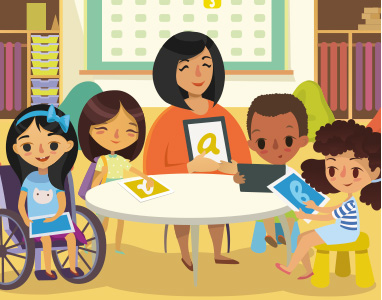 I. Evaluaciones estandarizadas y estudiantes con NEE
Un desafío progresivo…
II. Estudiantes con NEE en las evaluaciones estandarizadas 2017
Tipos y subtipos de discapacidad
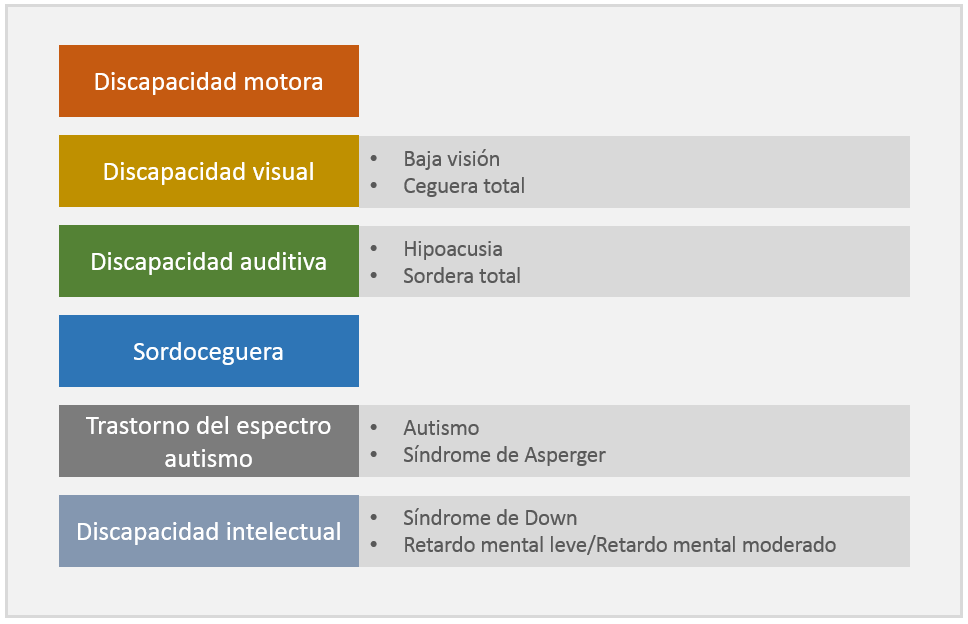 II. Estudiantes con NEE en las evaluaciones estandarizadas 2017
1° Identificar de los estudiantes con NEE
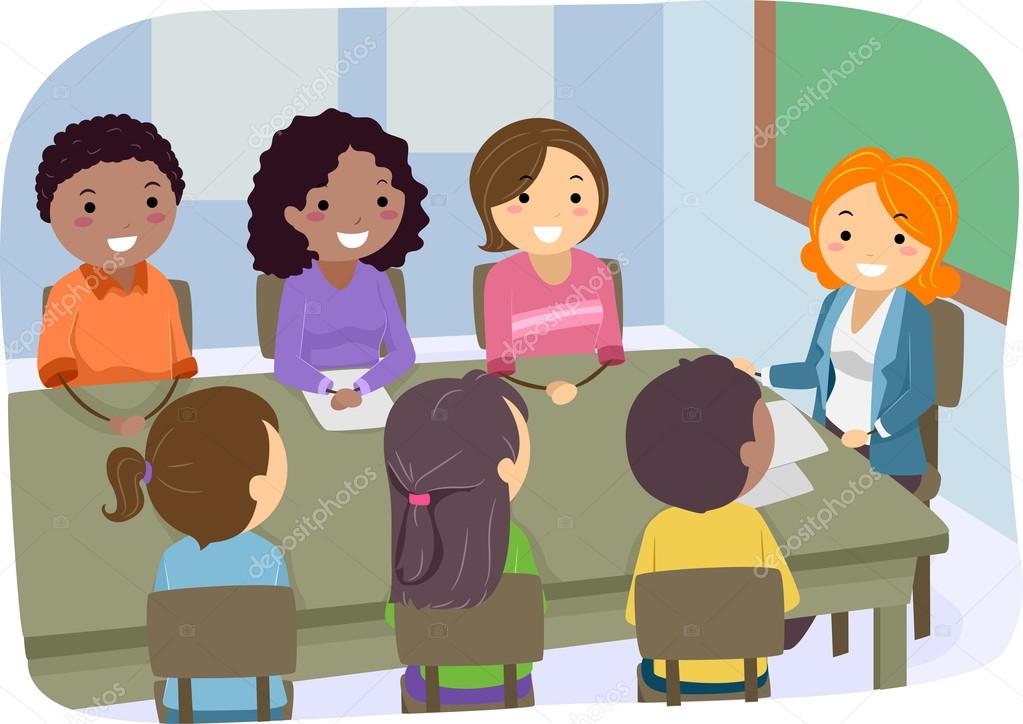 El director convoca a reunión a los docentes de los grados a evaluar:

¿Tienen estudiantes que tienen o tendrían discapacidad en sus aulas?
II. Estudiantes con NEE en las evaluaciones estandarizadas 2017
2° Definir del equipo
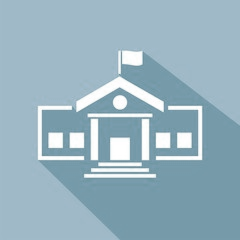 CEBE
Opción 1
SAANEE
Docente / Tutor del estudiante
Representante de la familia del estudiante
Coordinar con el Servicio de 
Apoyo y Asesoramiento a las Necesidades Educativas Especiales (SAANEE)
II. Estudiantes con NEE en las evaluaciones estandarizadas 2017
2° Definir del equipo
Opción 2
Psicólogo/a
Docente / Tutor del estudiante
Representante de la familia del estudiante
Coordinar con el o la psicóloga de la escuela
II. Estudiantes con NEE en las evaluaciones estandarizadas 2017
2° Definir del equipo
Opción 3
Comité de Tutoría y Orientación Educativa
Docente / Tutor del estudiante
Representante de la familia del estudiante
Coordinar con Comité de Tutoría y Orientación Educativa
II. Estudiantes con NEE en las evaluaciones estandarizadas 2017
3° Completar las Fichas de Registro
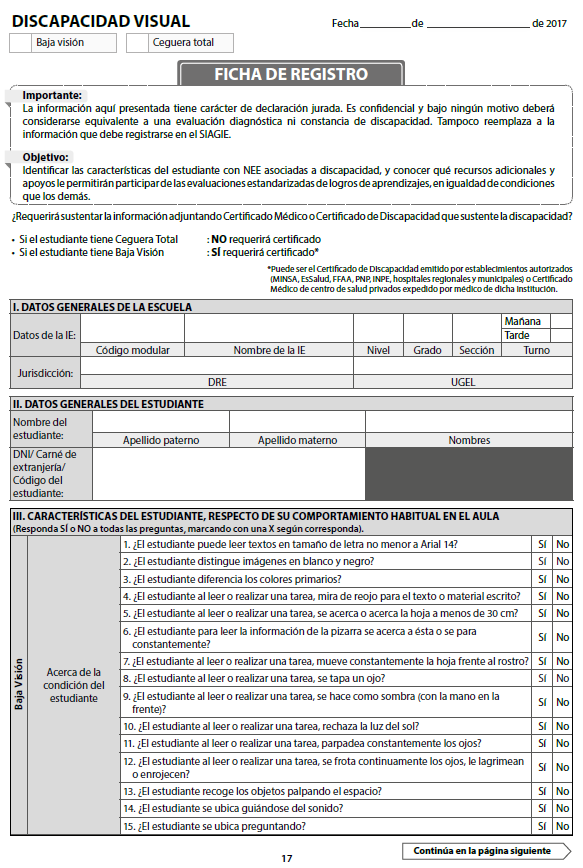 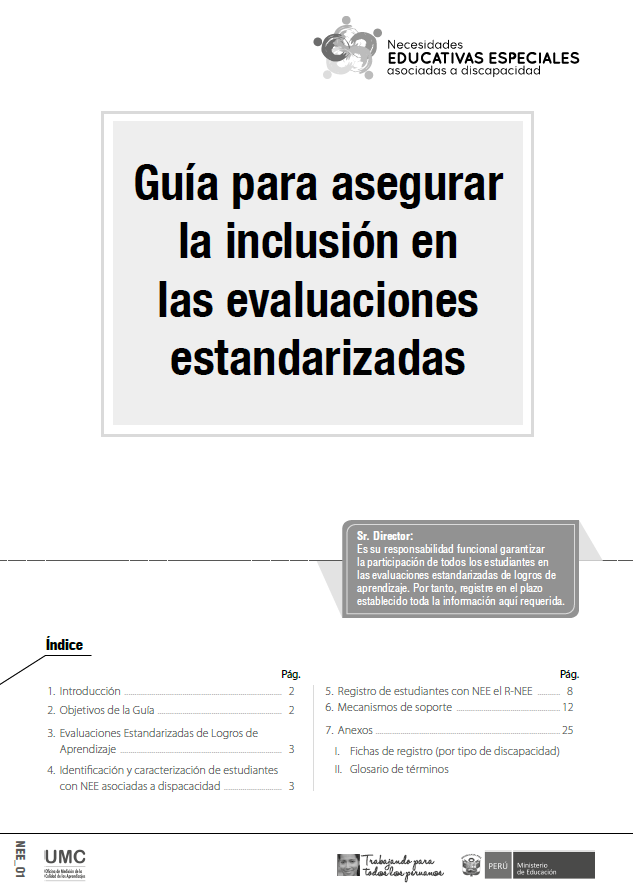 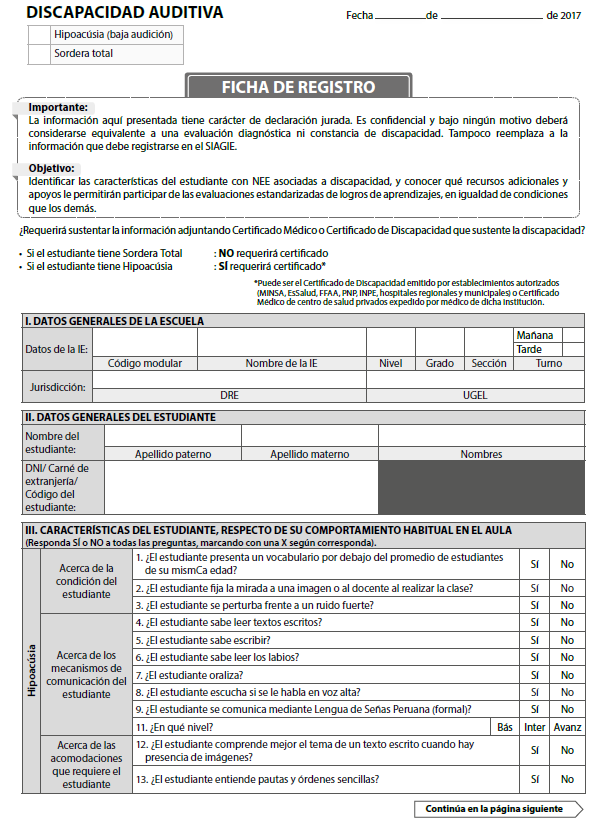 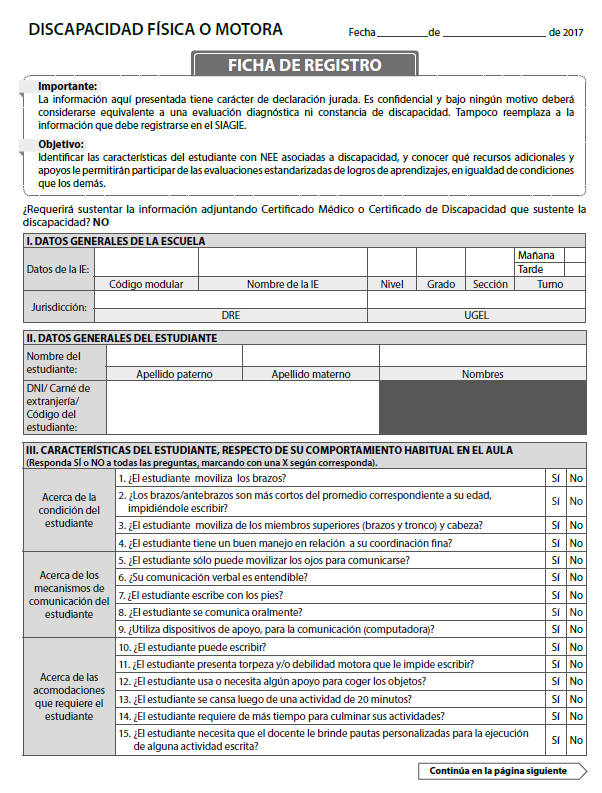 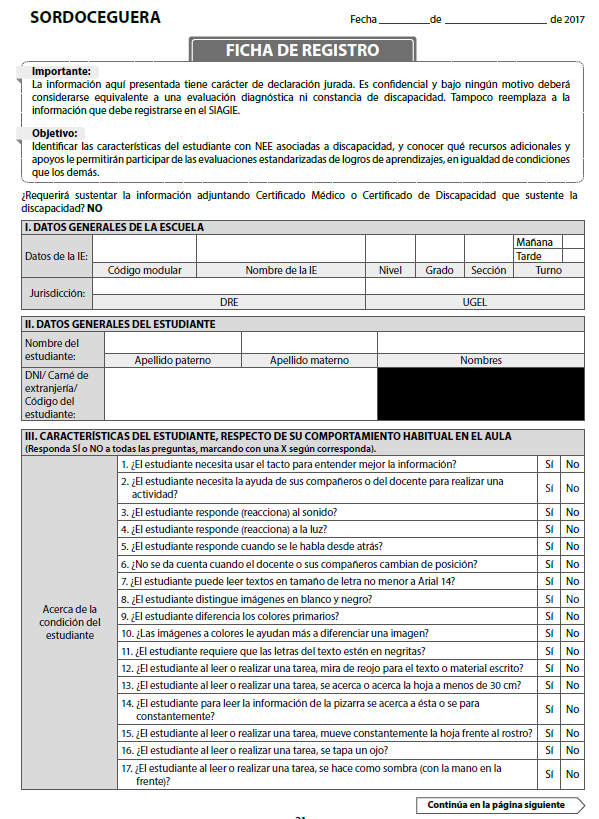 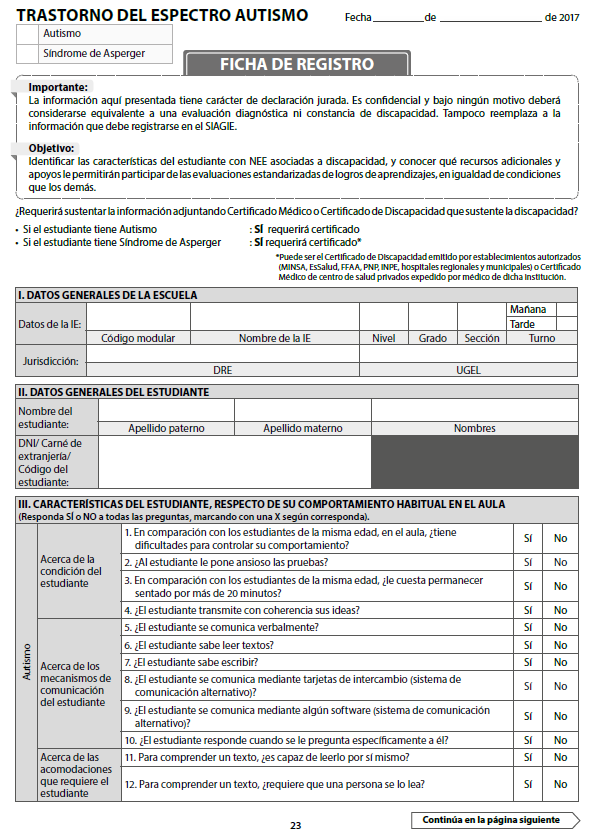 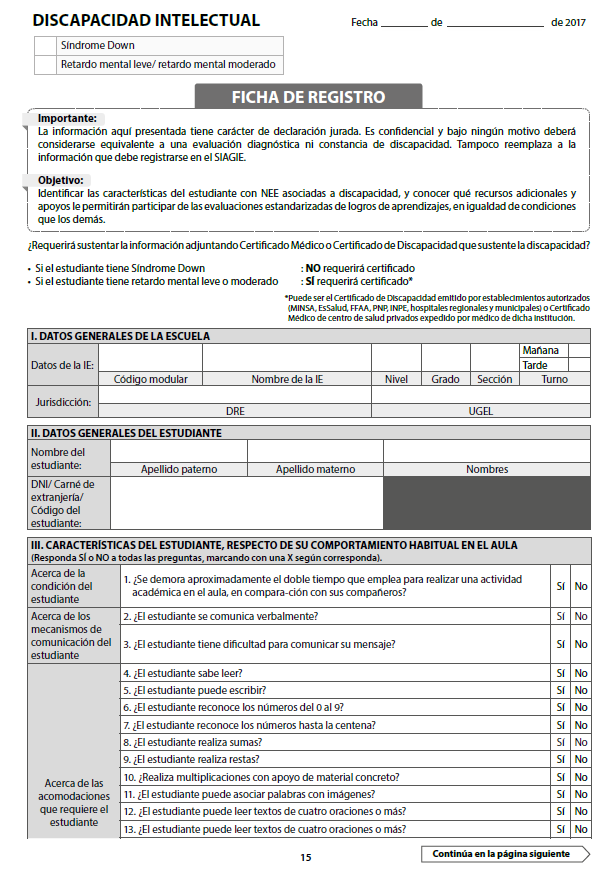 II. Estudiantes con NEE en las evaluaciones estandarizadas 2017
3° Completar las Fichas de Registro
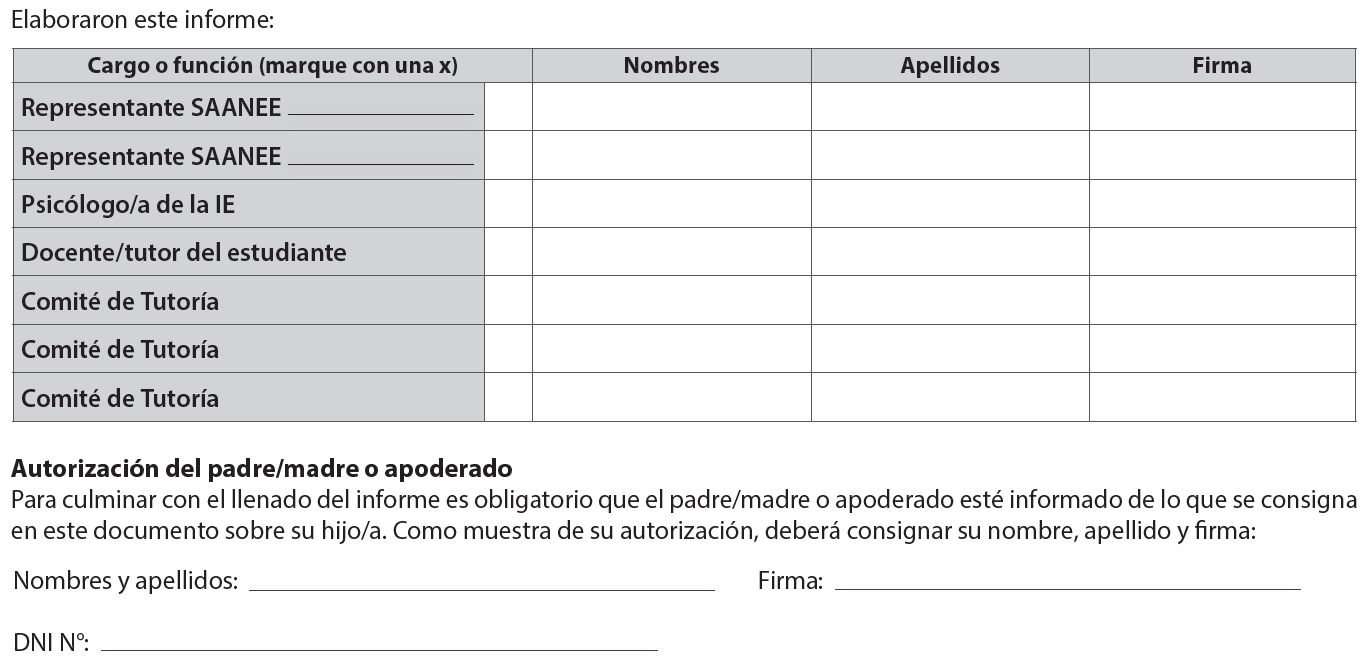 No olvide hacer firmar a los miembros del equipo que participaron en la elaboración de la Ficha, incluyendo al padre o madre de familia.
II. Estudiantes con NEE en las evaluaciones estandarizadas 2017
4° Registrar virtualmente a los estudiantes con NEE
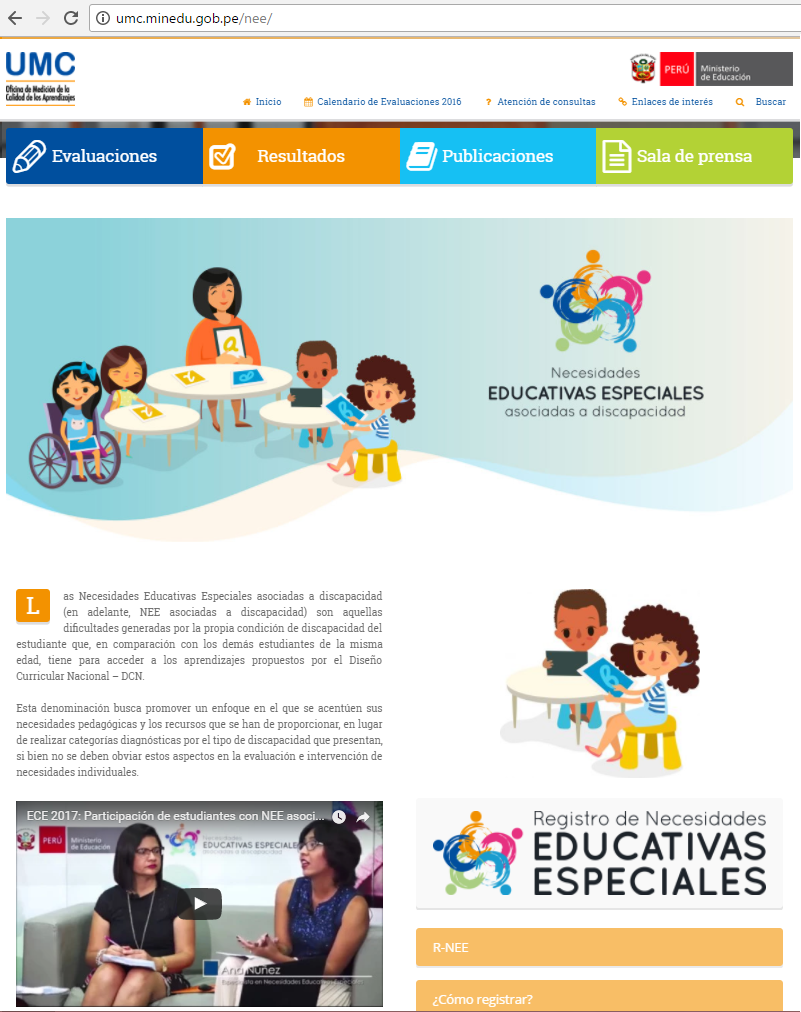 umc.minedu.gob.pe/nee
II. Estudiantes con NEE en las evaluaciones estandarizadas 2017
4° Registrar virtualmente a los estudiantes con NEE
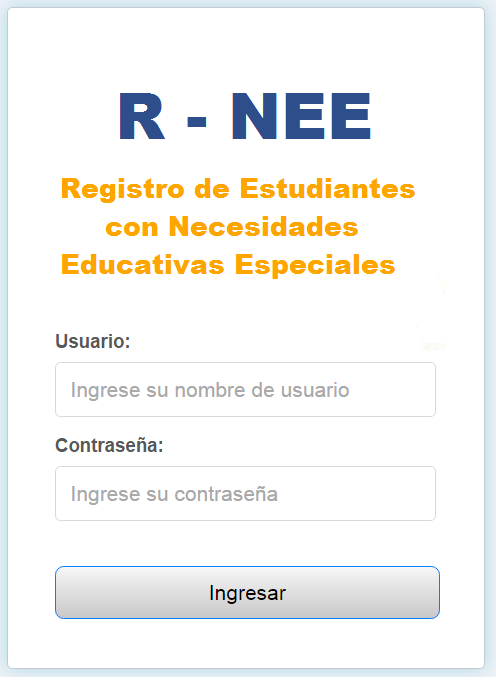 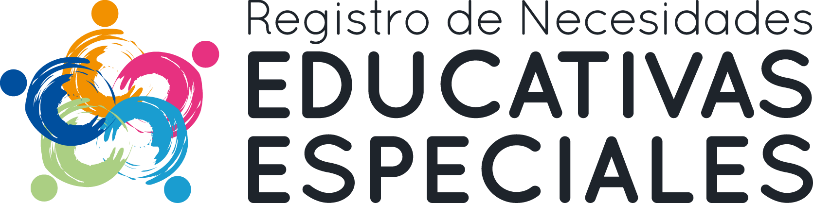 Ingresar con el usuario y contraseña del rol administrador de SIAGIE.
II. Estudiantes con NEE en las evaluaciones estandarizadas 2017
4° Registrar virtualmente a los estudiantes con NEE
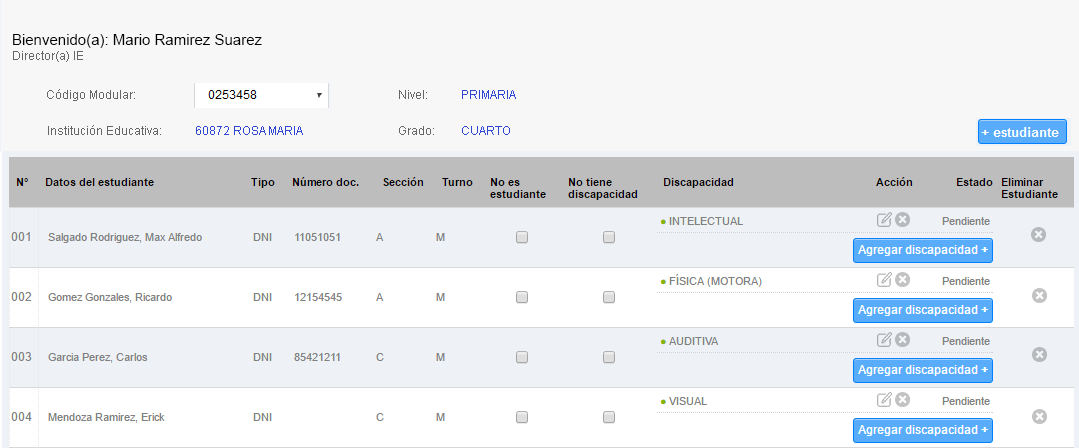 Verá la lista de estudiantes con NEE registrados como tales en SIAGIE.
II. Estudiantes con NEE en las evaluaciones estandarizadas 2017
4° Registrar virtualmente a los estudiantes con NEE
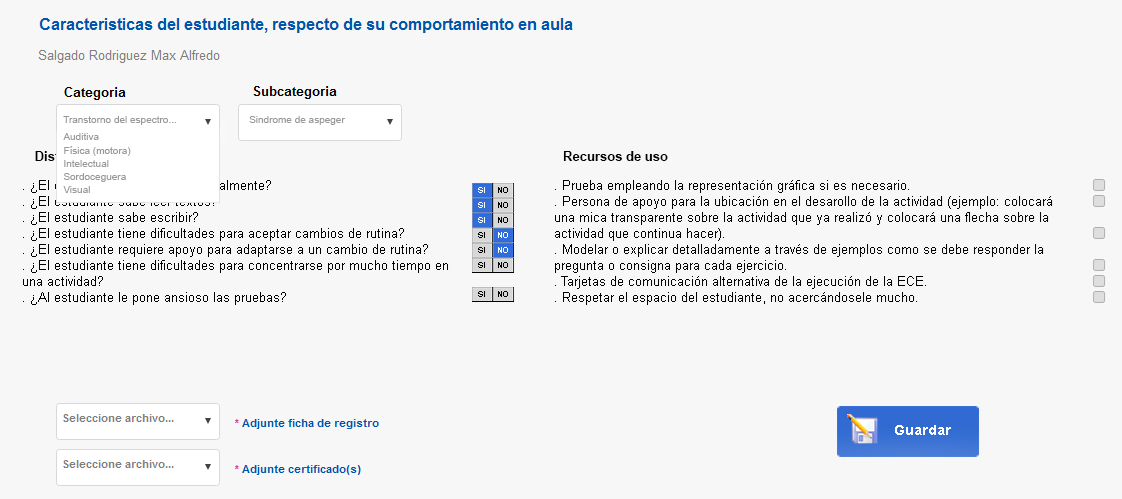 Haga clic en el nombre del primer estudiante y le aparecerá un formato similar al de la Ficha de Registro. Traslade las respuestas de la Ficha.
II. Estudiantes con NEE en las evaluaciones estandarizadas 2017
4° Registrar virtualmente a los estudiantes con NEE
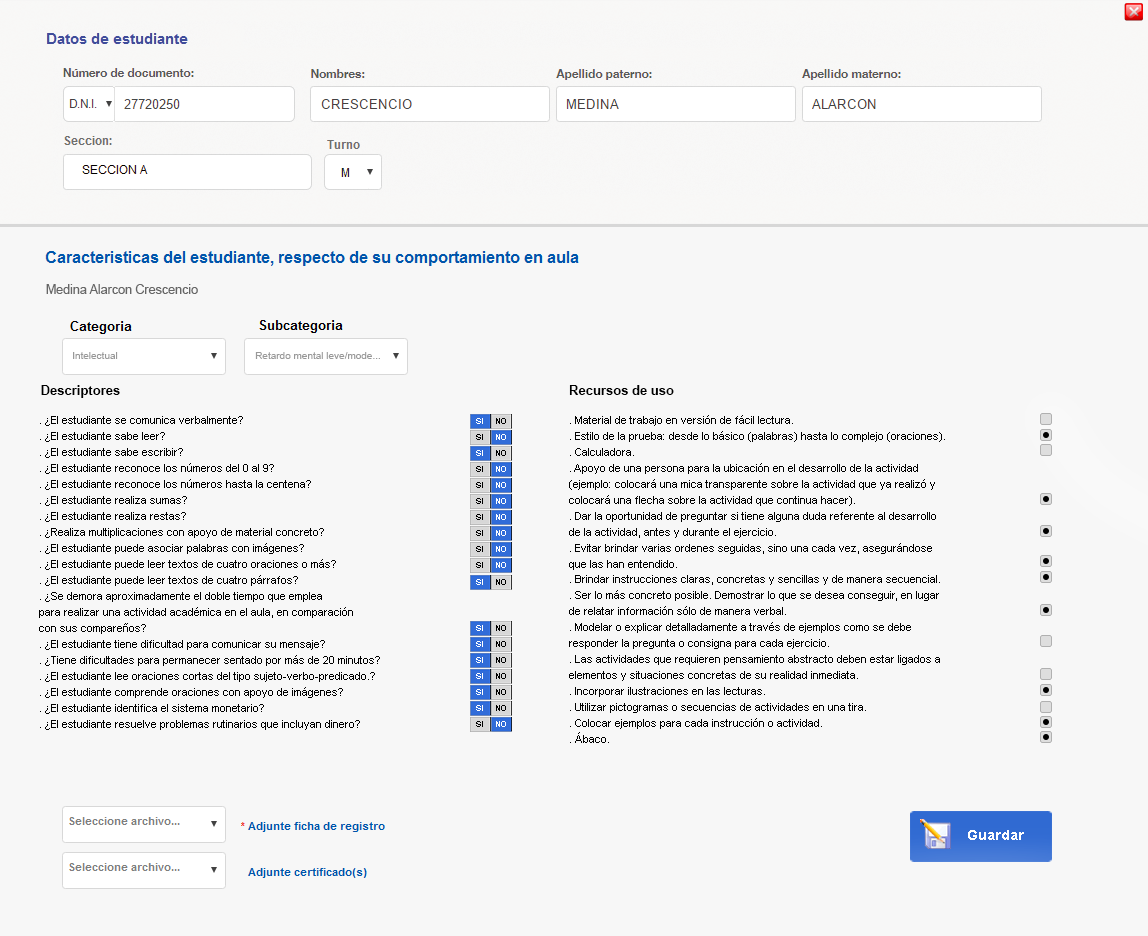 Adjunte la Ficha de registro escaneada
Y, en caso de requerirse, adjunte el certificado de discapacidad o médico
II. Estudiantes con NEE en las evaluaciones estandarizadas 2017
4° Registrar virtualmente a los estudiantes con NEE
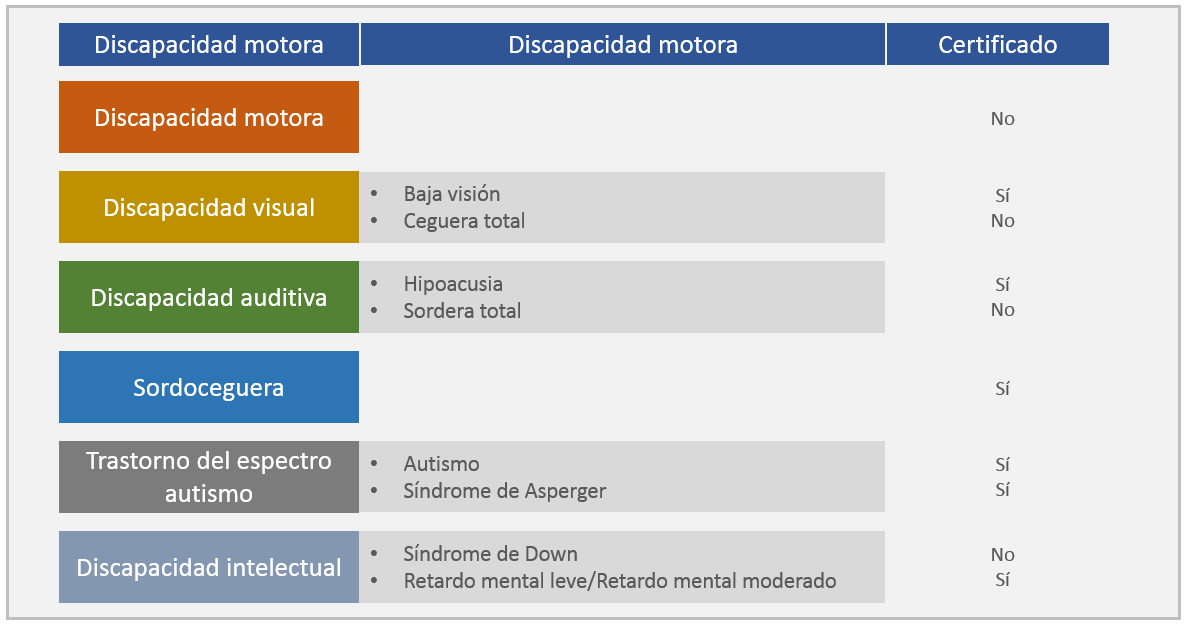 II. Estudiantes con NEE en las evaluaciones estandarizadas 2017
4° Registrar virtualmente a los estudiantes con NEE
x
x
Solo son permitidos los certificados de discapacidad y los certificados médicos institucionales, no los certificados de médicos particulares.
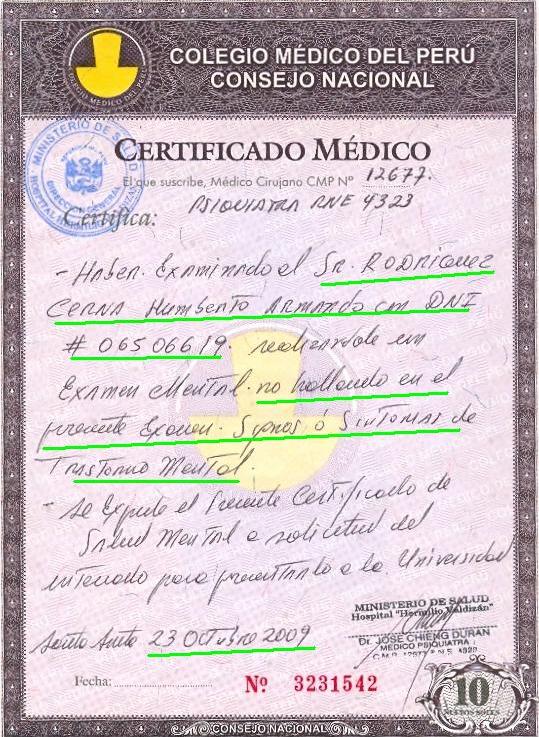 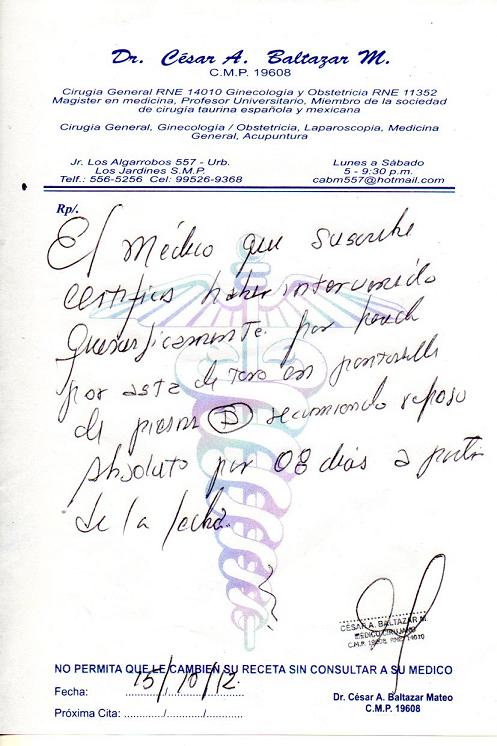 II. Estudiantes con NEE en las evaluaciones estandarizadas 2017
4° Registrar virtualmente a los estudiantes con NEE
Puedes agregar más estudiantes, en caso no estén registrados en SIAGIE como tales
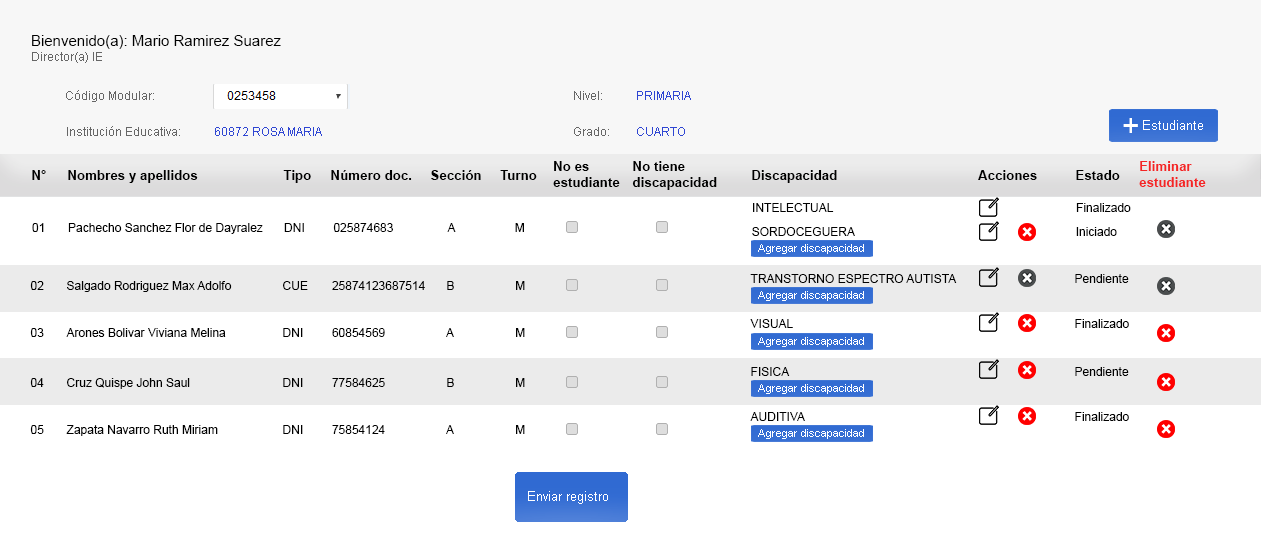 Si el estudiante ya no está en la escuela
Si el estudiante no tiene discapacidad
Al finalizar, da clic a “enviar registro”
II. Estudiantes con NEE en las evaluaciones estandarizadas 2017
4° Registrar virtualmente a los estudiantes con NEE
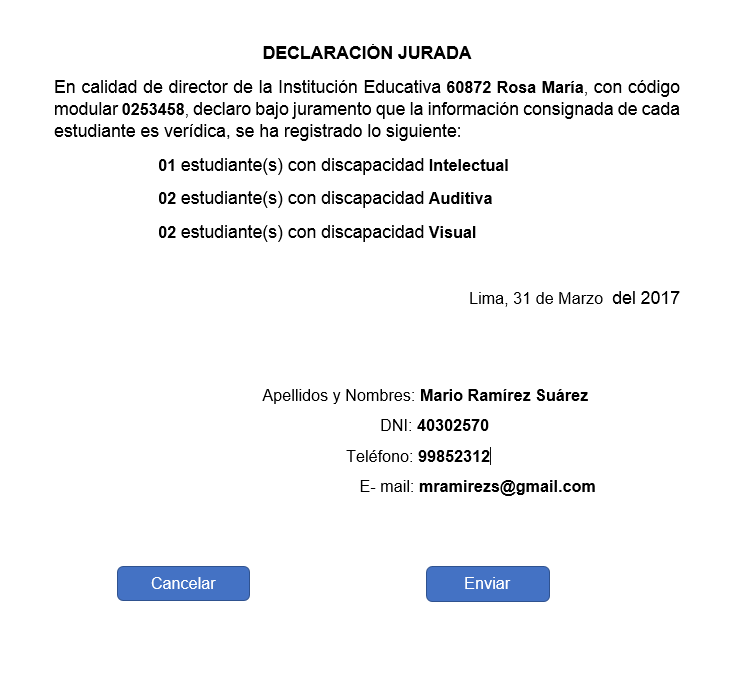 Al hacerlo, le aparecerá una declaración jurada, la cual deberá llenar con sus datos y enviar.
III. Mecanismos de soporte
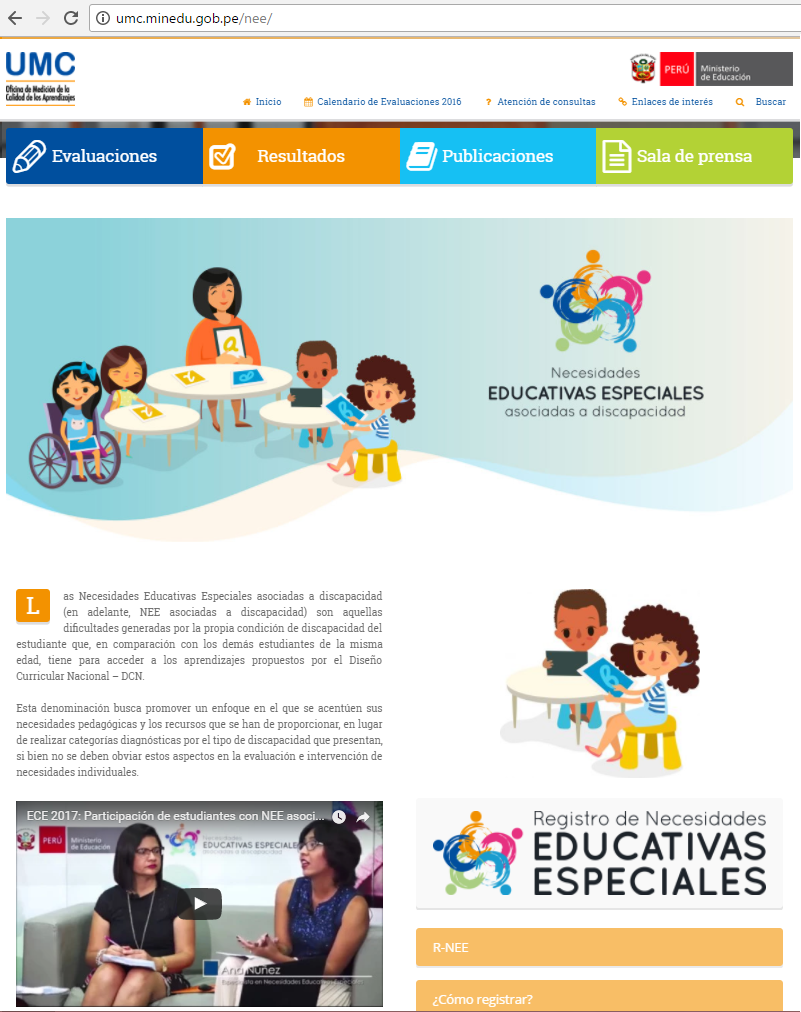 En la sección NEE encontrará videos y materiales de consulta
III. Mecanismos de soporte
Especialista TIC
Prof. Juan Carlos Pari Cruz
zjc_carlos@hotmail.com
Movistar: 951901031
Facebook: Juan Carlos Pari Cruz
Monitor macro regional Apurímac – Cuzco – Puno – Madre de Dios
Lic. Edman Manuel Andia Salazar
contacto_nee6@minedu.gob.pe
Claro: 997163116
IV. Cronograma de registro
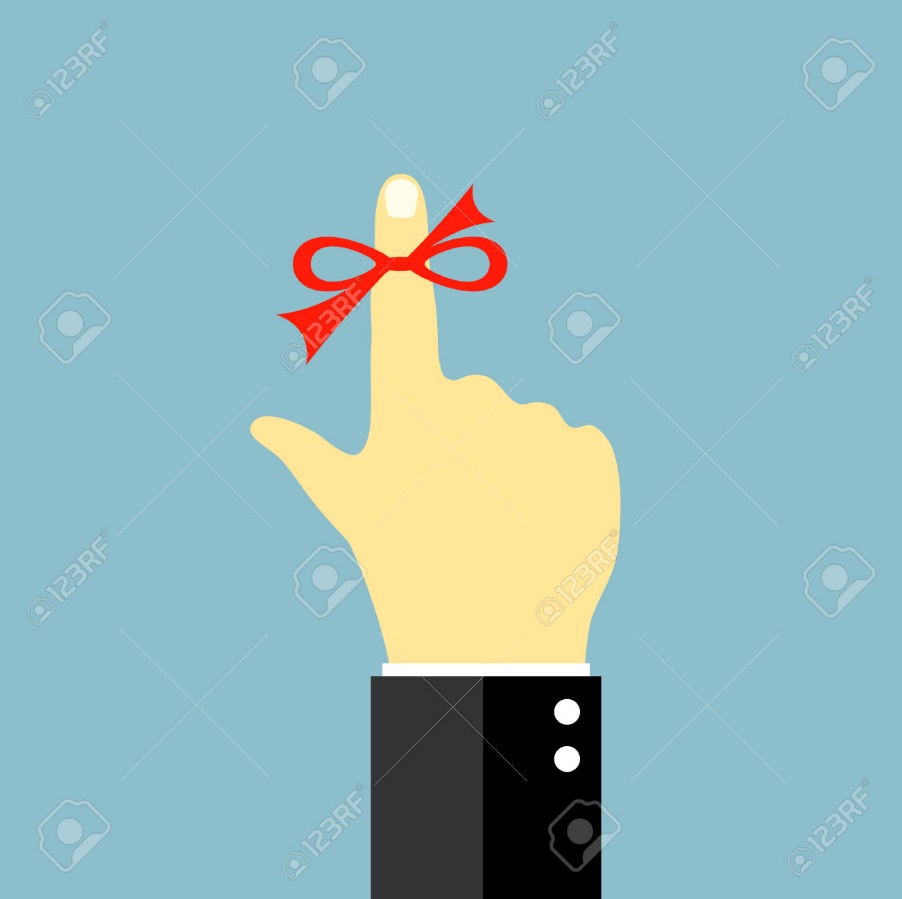 Tome en cuenta:

El R-NEE estará activo para su UGEL desde el 17 de mayo hasta el 01 de julio